海南现代建筑工程有限公司
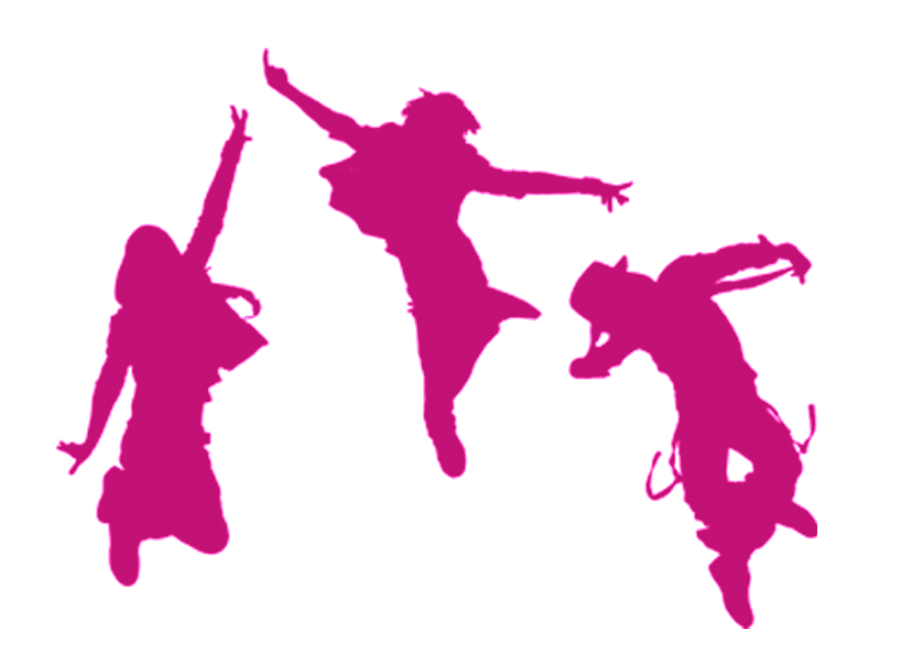 简介
2
公司承接的项目
目
录
CONTENTS
1
公司简介
公司简介
海南现代建筑工程有限公司隶属于海南现代科技集团的子公司
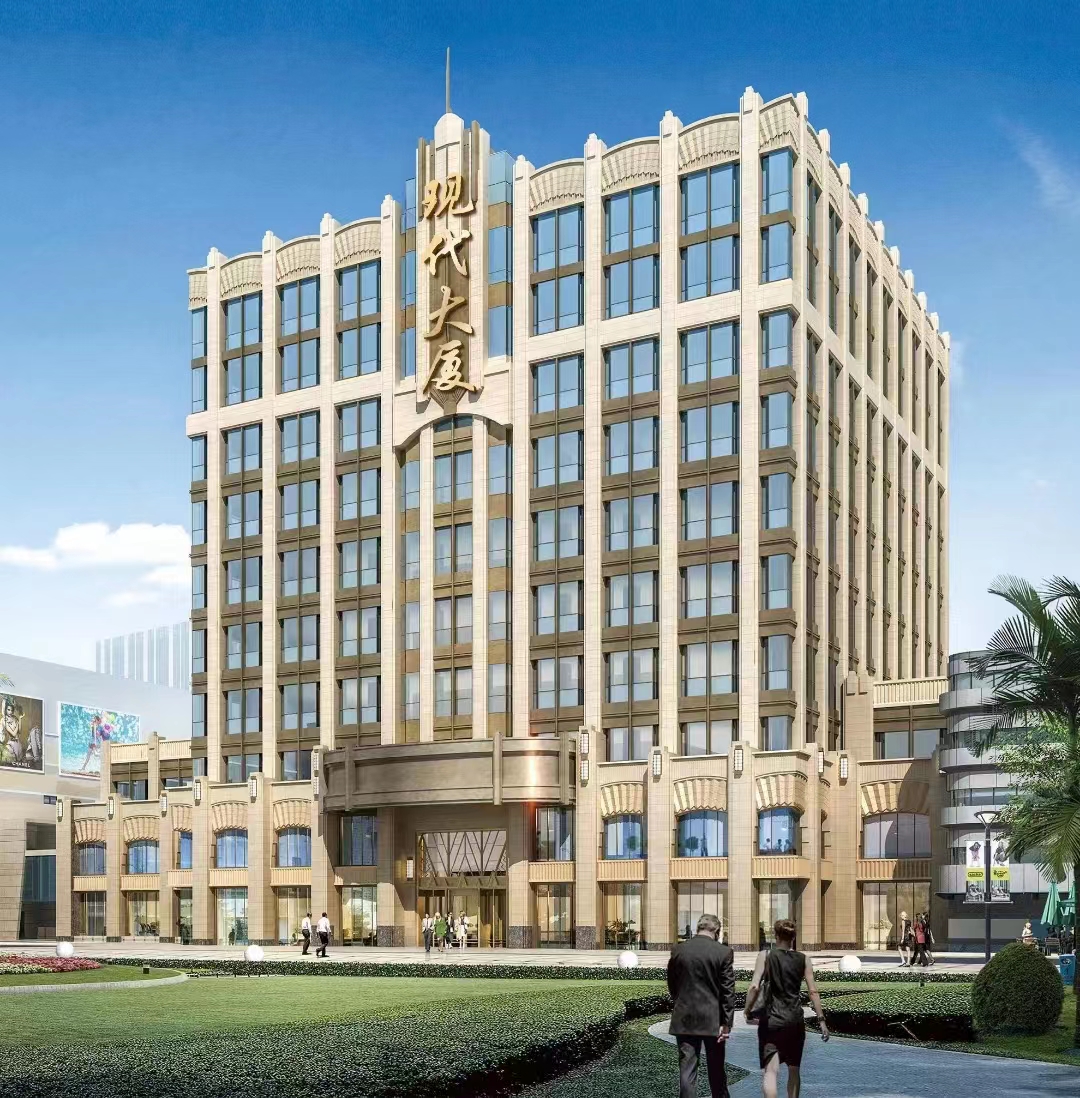 公司成立于2012年12月4日
法定代表人为吴路，注册资本为8000万元人民币，统一社会信用代码为91460000681183550R，企业地址位于海南省海口市龙华区椰海大道321号现代大厦4楼401号房。公司具有建筑工程施工总承包贰级、市政公用工程施工总承包叁级、城市及道路照明工程专业承包叁级资质；建筑装修装饰工程专业承包贰级资质的建筑施工企业。
企业。
公司简介
目前
公司拥有60多名高、中、初级职称人员
配置合理梯队的施工技术和管理技术人才队伍
拥有20多名一级、二级建造师的项目经理团队
拥有作业工人1500多人
是一个“专业、高效、团结”的青年团队
经营范围：
房屋建筑工程施工总承包,市政公用工程施工总承包,建筑装修装饰工程专业总承包,城市及照明工程专业总承包,承包中型工业建设项目的设备、电器、仪表及生产装置的安装,室内外装饰装修工程,建材、五金工具、家具的销售,建筑机械的销售及安装,仓储服务(危险品除外)。
公司简介
现代建筑始终遵循“安全第一，质量第一、信誉第一、效益为本”的经营宗旨以“树企业形象，创优质工程”发展之本，精心打造建筑行业品牌。企业核心价值观：成就客户、成长员工、回馈社会、回报股东。
企业精神：中国梦，实现伟大民族复兴！鲁郓梦，夯实祖国建设基础！
员工核心价值观：忠诚、敬业、积极、主动、负责、高效、合作、担当、沟通、进步、节约、感恩。
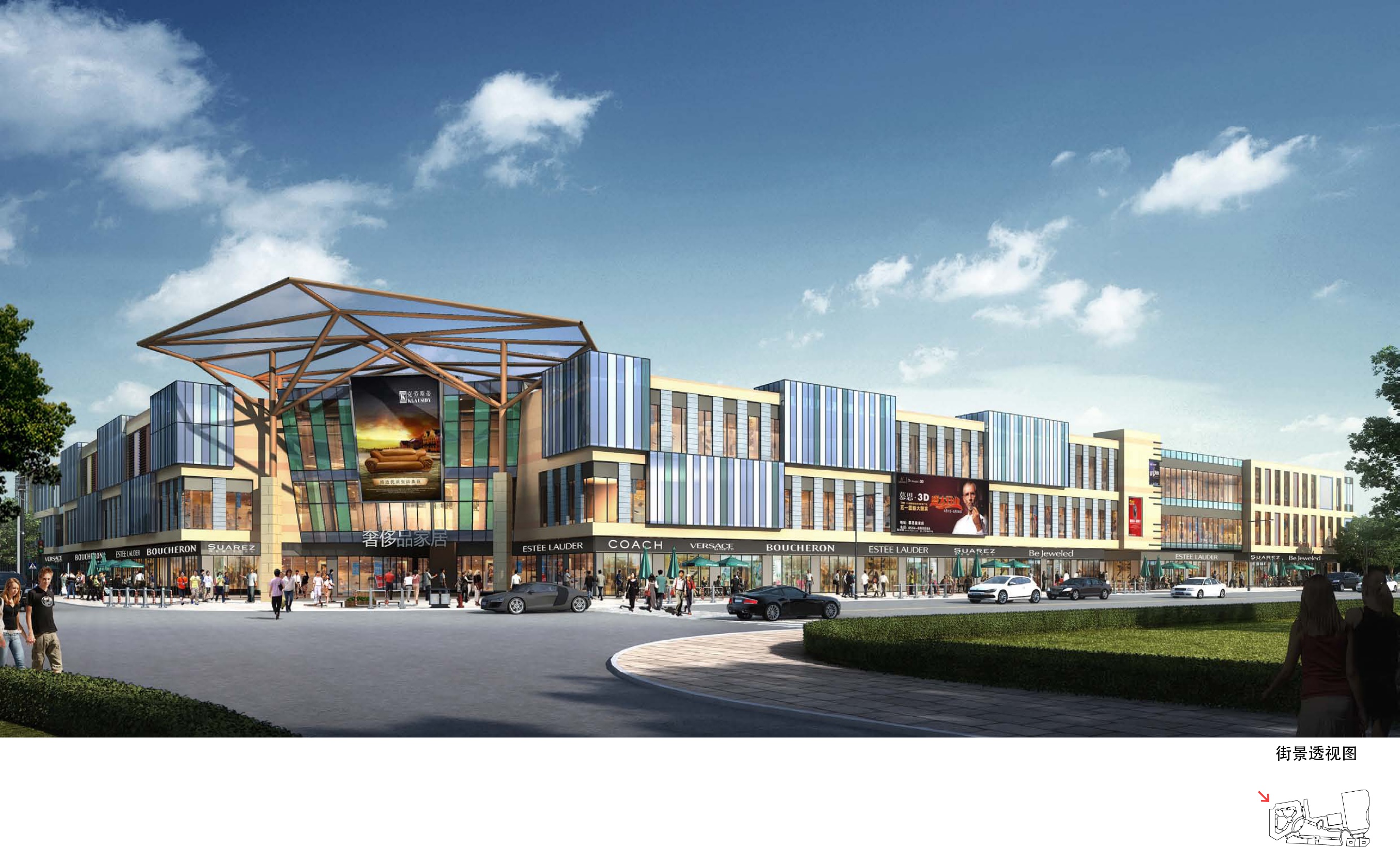 公司简介
10年来，我们先后承建了
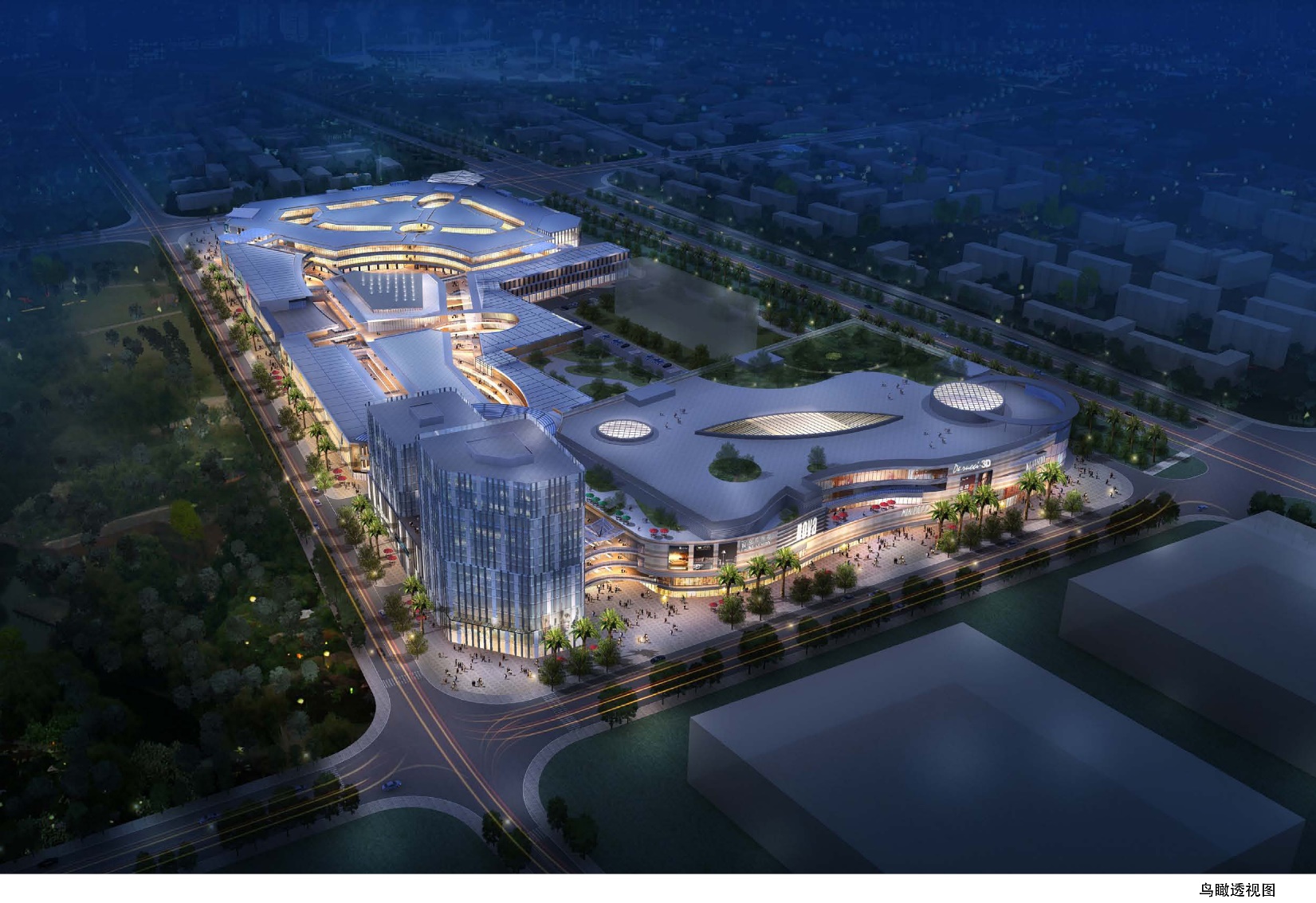 文昌现代商贸物流园一期工程4标段   40051.74 m2
海口现代美居项目A区   190297.80m2
海口现代美居项目B区   109708.90m2
海口现代美居项目C区   68886.20m2
现代美居生活物流园（二期）配套   180318.05m2
文昌现代商贸物流园A03办公综合体 52212.00m2
现代美居项目B区总部办公楼  18080.00m2
喜盈门【海口】建材家居生活广场三期项目25654.38m2
文昌现代文苑一期项目  31265.50m2
文昌万利达商住楼  7399.40m2
文昌现代豪庭一期项目  20411m2
文昌现代豪庭二期项目  36574.04m2
文昌超算中心项目  22423.31m2
文昌马园村住宅项目  16062.07m2
现代.凤翔观邸三期项目（在建）   170000.78m2
喜盈门项目效果图